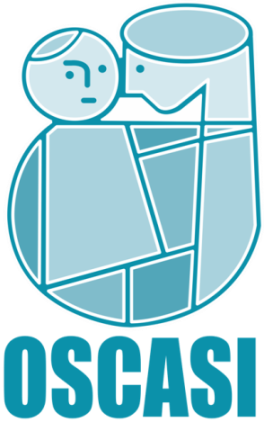 LA CALIDAD DE LA PROPUESTA EDUCATIVA 
DE LAS ESCUELAS ALTERNATIVAS DE OSCASI 
EN LO REFERENTE A LA FORMACIÓN DEL ESTUDIANTADO
Desde la visión de las 4 C´s
	Conscientes 
	Competentes
	Compasivas 
	Comprometidas
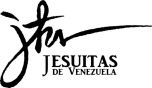 Comisión de 
   Educación
Asamblea de Educación, Quebrada de la Virgen, 2013
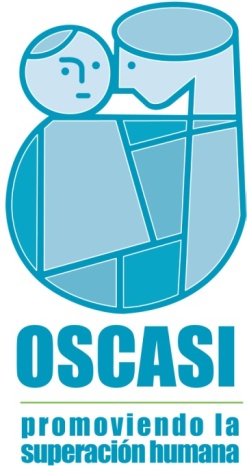 I. Nuestra propuesta educativa mirada desde las 4 cs
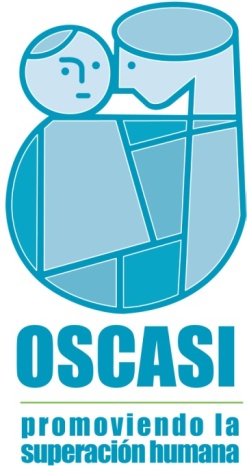 II. Dónde ponemos los mayores énfasis y cómo los trabajamos
“Apoyar a las comunidades populares 
promoviendo la superación humana, 
mediante el fomento de acción social 
de la comunidad educativa del colegio San Ignacio”
Competentes y compasivos
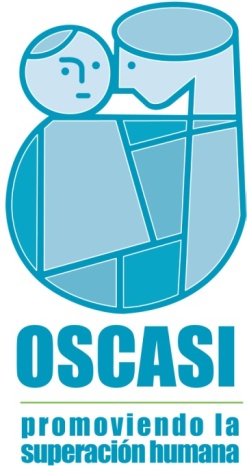 III. Dónde estamos poniendo menor énfasis
      y qué necesitamos trabajar más a futuro
Nos falta mayor énfasis 
en la formación de estudiantes CONSCIENTES Y COMPROMETIDOS